Мнемотехника – детям!
Мастер-класс для педагогов ГБДОУ
Память – это основа психической жизни, основа 
нашего сознания. Это волшебная шкатулка,
 которая сохраняет наше прошлое для нашего будущего
Воспитатель 
IIIлогопедической руппы
Юзюк Елена Петровна
Память – это основа психической жизни, основа нашего сознания.
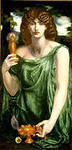 Мнемозина – 

богиня памяти
МНЕМОТЕХНИКА  (от греч. mneme -  память и techne – искусство, мастерство) искусство запоминания.
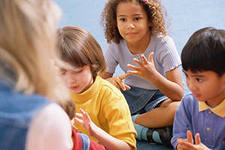 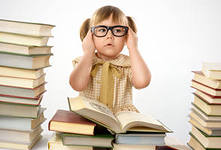 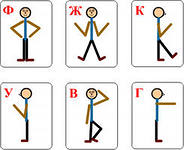 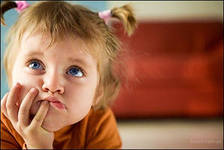 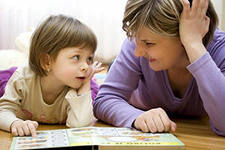 «МНЕМОТЕХНИКА» - это искусственные приемы для запоминания информации
Цель мнемотехники: Помочь компенсировать недостаточность природной памяти путём целенаправленного обучения мнемотехническим приёмам  - обеспечить развитие внимания и памяти у детей.

Задачи: 
1. Познакомить детей с некоторыми простыми приёмами запоминания.
2. Обеспечить развитие познавательных психических процессов, связанных с памятью: объём, концентрацию, устойчивость, распределение, переключение, рассредоточение внимания;  объём, прочность запоминания, точность воспроизведения, полноту и глубину удержания информации в  памяти;  развитие мышления, восприятия, воображения у детей.
3. Дать детям возможность овладеть средствами для обработки запоминаемой  информации и обеспечить такую степень усвоения мнемотехнических приёмов, при которых ребенок может легко пользоваться ими .
5. Доставить детям радость от совместных игр.
Приёмы  для запоминания:
перекодирование информации
подмена слова близкого по значению
установление связей, связок
использование опор
лингвистические приёмы
ассоциации
перекодирование информации
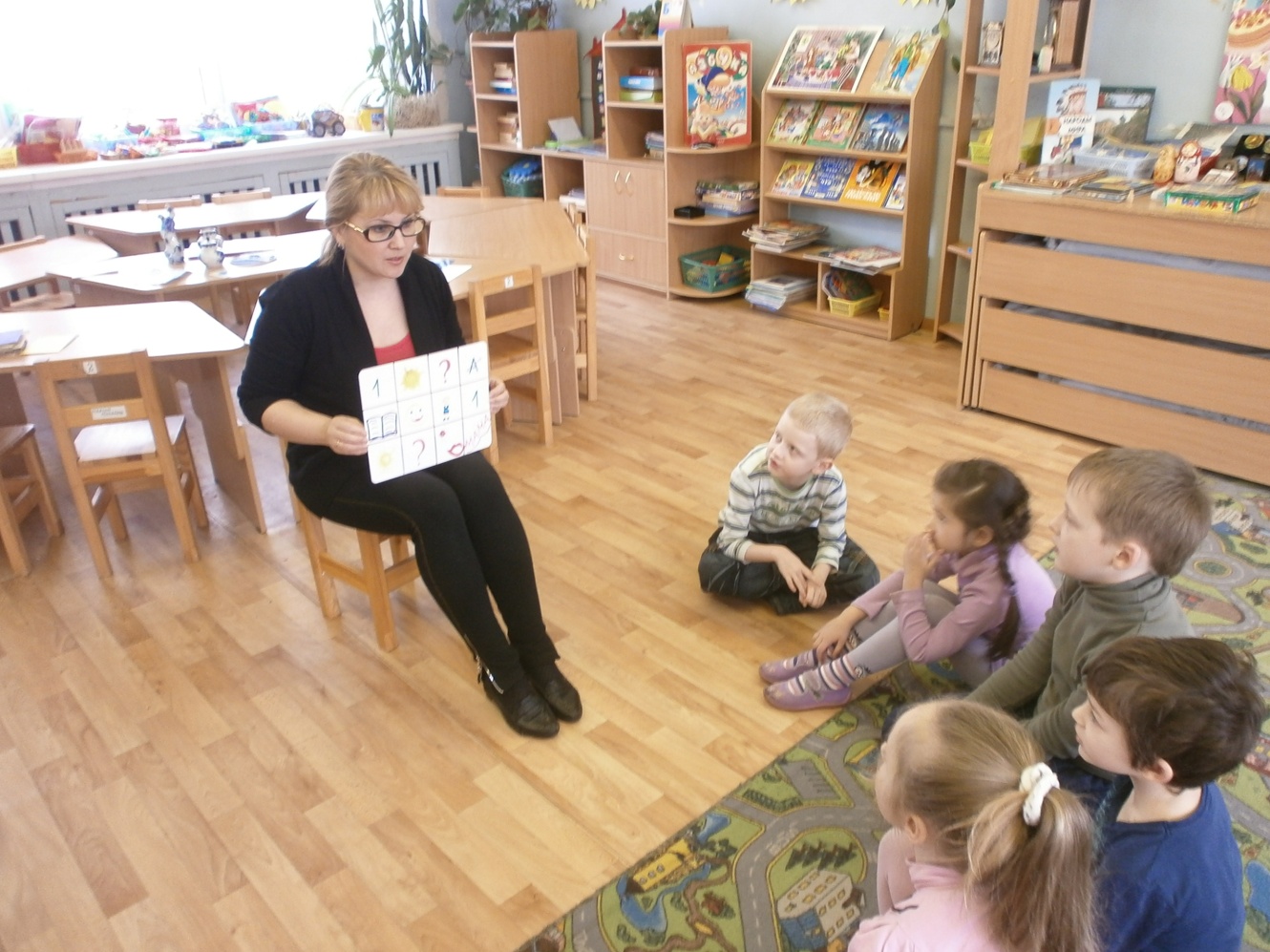 Стихотворение по мнемотаблице
установление связей, связок
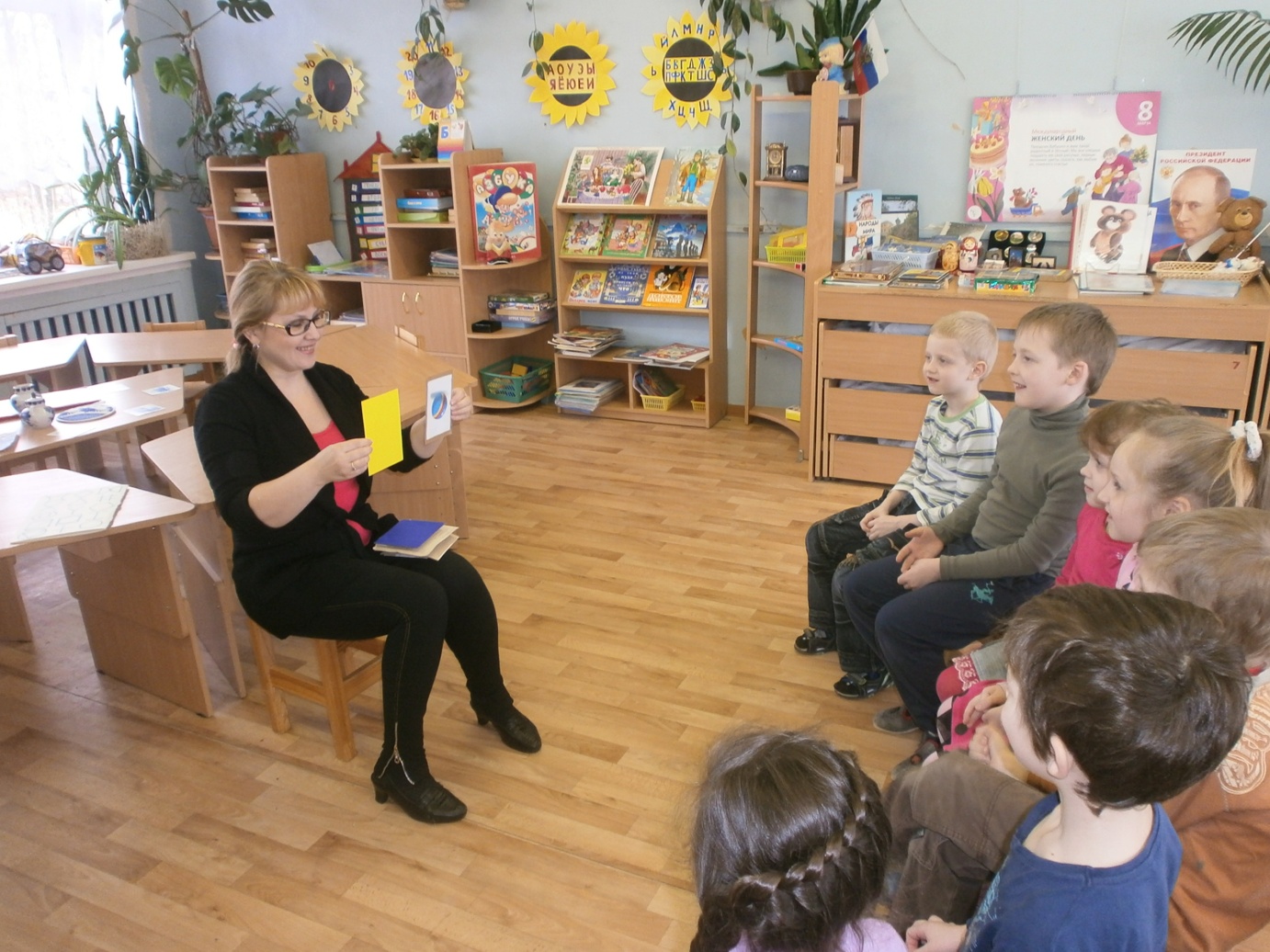 Игровое  упражнение «Картинка + цвет»
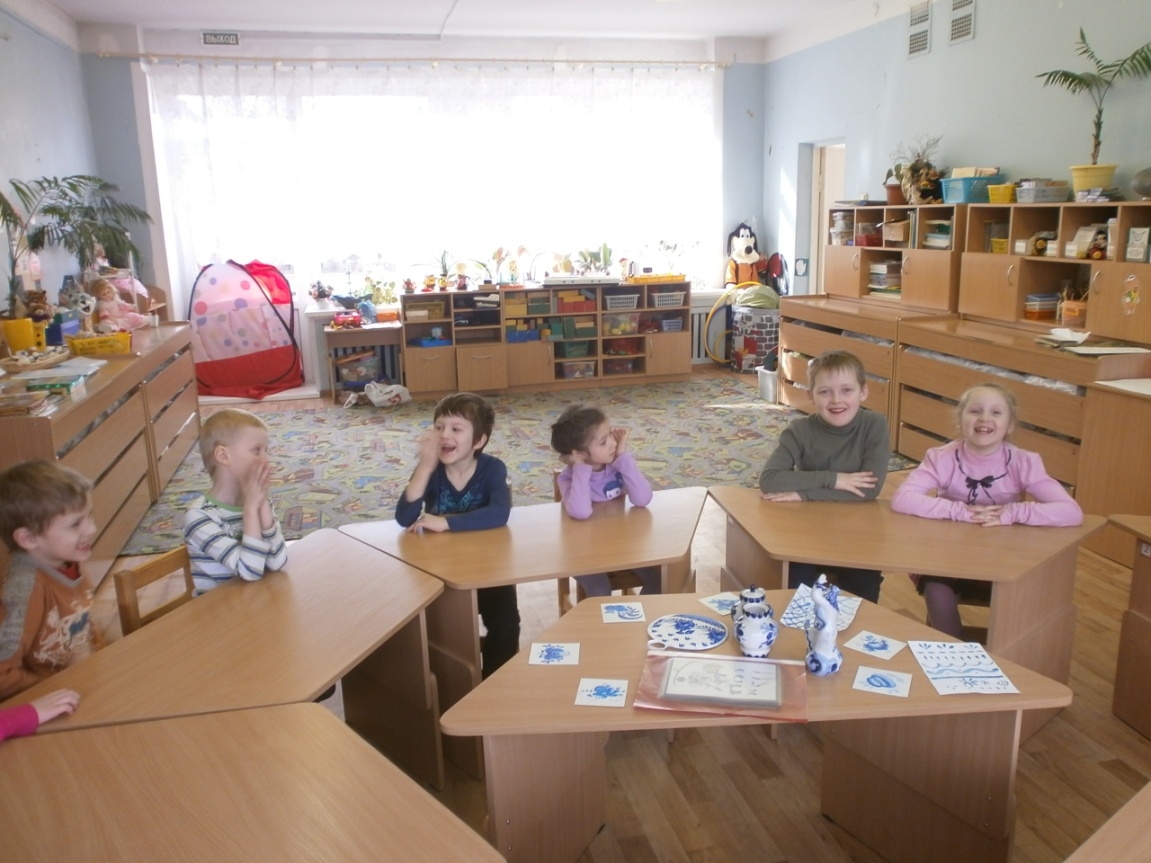 «Метод 
Цицерона»
подмена слова близкого по значению
использование опор
использование опор
использование опор
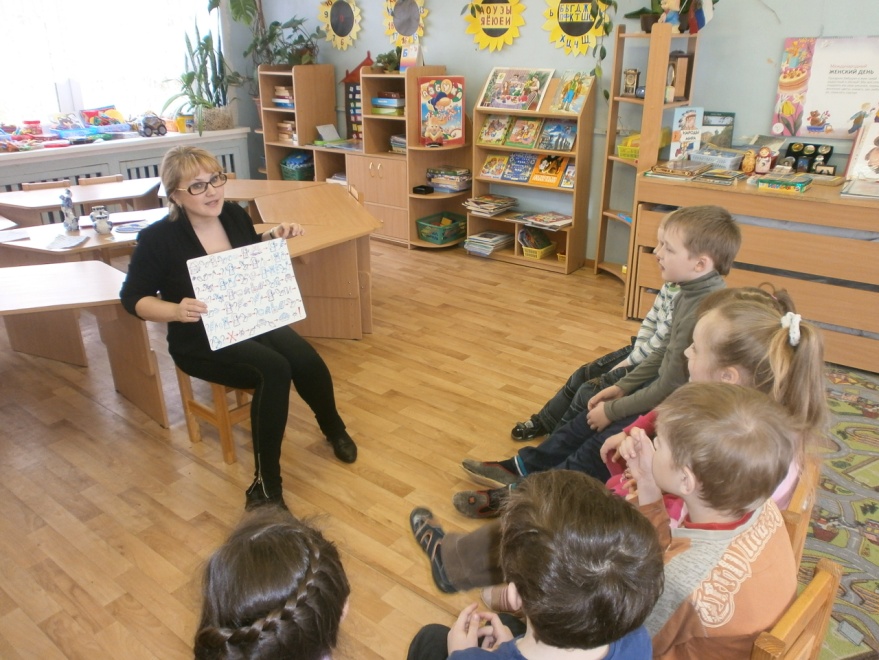 Игровое упражнение «Сказка в пиктограммах»
лингвистические
     приёмы
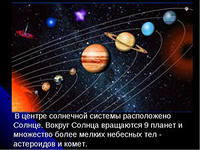 Меркнут 
    вечерние 
      звёзды ,
        маня 
          юное 
            солнце 
               утром 
                  на небо 
                     подняться
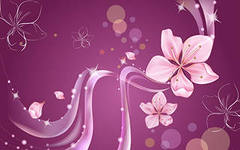 ассоциации
ассоциации
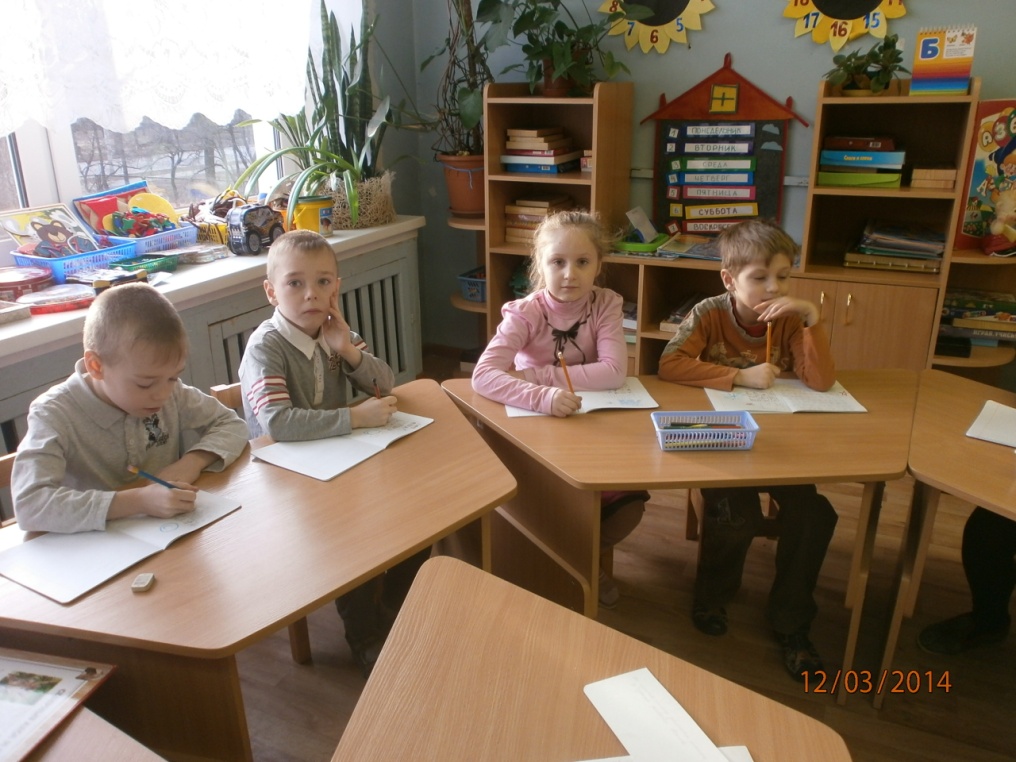 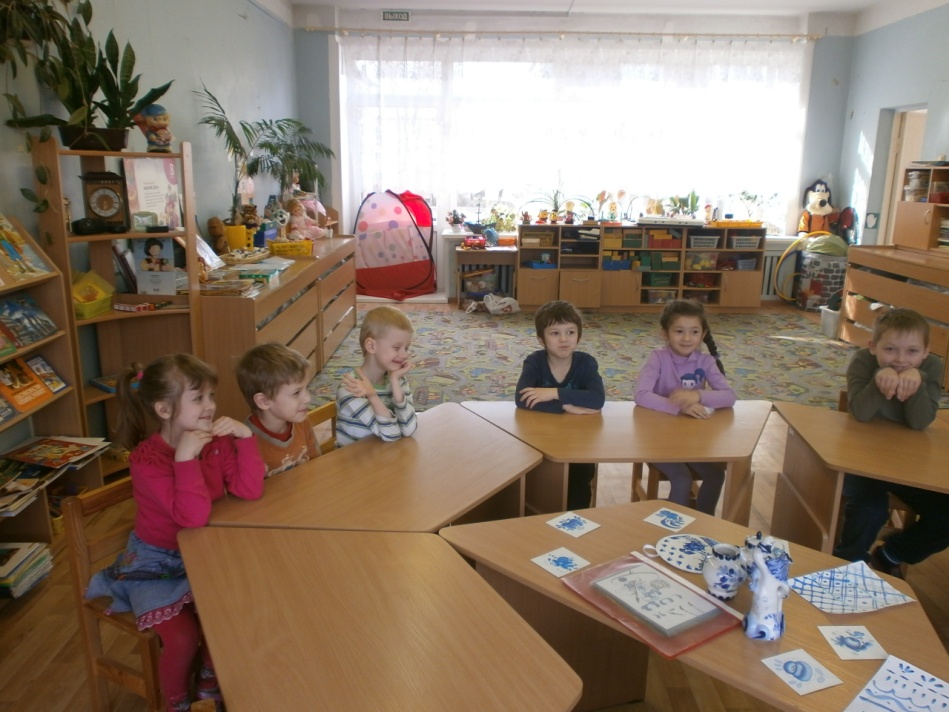 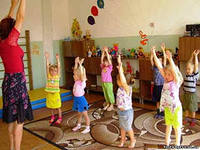 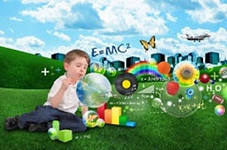 ДЕТИ
В ИГРЕ
ДОЛЖНЫ
ПОЛУЧАТЬ
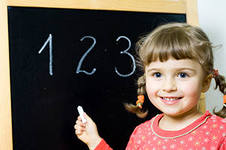 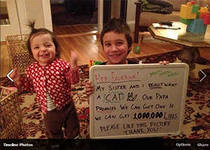 УДОВОЛЬСТВИЕ!!!
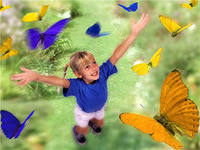